Fig. 8. Egg production (eggs f−1 day−1; mean ± SE) of Acartia clausi and Centropages typicus as ...
J Plankton Res, Volume 33, Issue 1, January 2011, Pages 63–84, https://doi.org/10.1093/plankt/fbq084
The content of this slide may be subject to copyright: please see the slide notes for details.
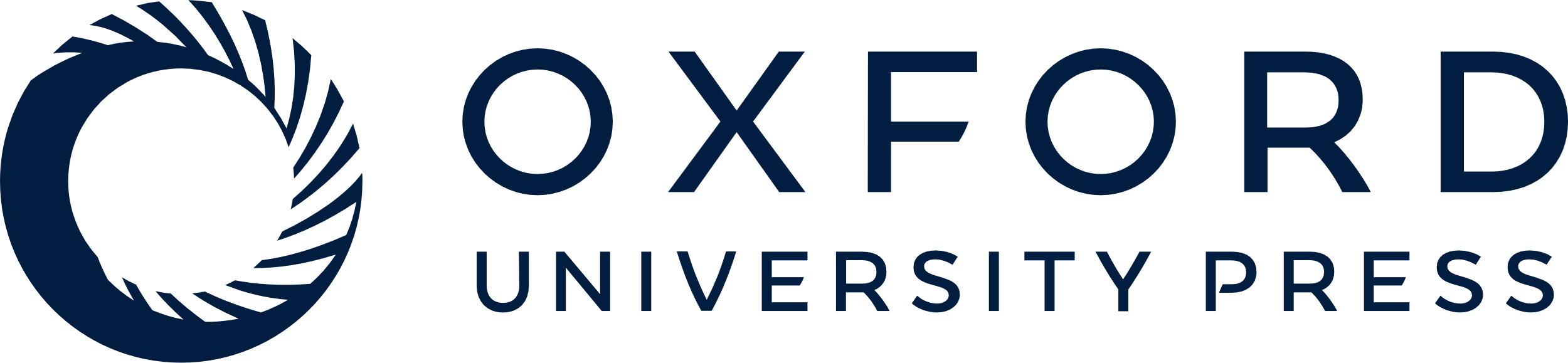 [Speaker Notes: Fig. 8. Egg production (eggs f−1 day−1; mean ± SE) of Acartia clausi and Centropages typicus as a function of prosome length (mm; mean ± SE) and temperature (°C). The significant correlation coefficients from the Pearson correlation analysis are shown in the figure.


Unless provided in the caption above, the following copyright applies to the content of this slide: © The Author 2010. Published by Oxford University Press. All rights reserved. For permissions, please email: journals.permissions@oup.com]